LMRFC Reference Slide For Crest Tables
LMRFC Forecasts Issued Morning of April 1, 2021
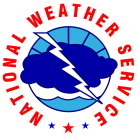 Lower Mississippi 
RIVER FORECAST CENTER
Talking Points
Another round of rainfall occurred over the Tennessee and Lower Mississippi Valleys during the past couple of days.  A cold front has swept through the area and no significant rainfall is forecast for the next week. 

Minor to isolated moderate flooding continues on the lower Ohio and lower Mississippi Rivers.  On the lower Ohio River,  Cairo, IL will slowly rise another ½ foot over the next few days and crest at 46.5ft on Sunday.  This crest will be near the same height as the previous two crests. 

On the middle Mississippi River above the junction with the Ohio River, Cape Girardeau, MO has crested and should fall below flood stage by this weekend. 

On the lower Mississippi River above the junction with the Arkansas River, minor flooding continues from New Madrid, MO to Osceola, AR and at Mhoon Landing, MS.  Rises of 1 foot will occur over the next 7 days as routed water from the lower Ohio River continues to work downstream. 

On the lower Mississippi River below the junction with the Arkansas River, Arkansas City, AR has crested and Greenville, MS is near crest now.  Rises of ½ to 1 foot are expected over the next 5 days.  Moderate flooding will continue at Natchez, MS and Red River Landing, LA will crest right at the moderate flood level of 55.0ft on Sunday.  Minor flooding will continue from Arkansas City, AR to Vicksburg, MS and at Baton Rouge, LA.   All locations should be crested by early next week and routed water from the lower Ohio River will keep stages elevated through most of April.

The 16 day future rainfall model continues to show the same crests as the official forecast on the lower Ohio and lower Mississippi Rivers.
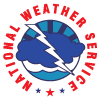 Ohio/Mississippi River Crest Watch
Created April 1 2021 @  12:00 pm CDT
Lower Mississippi River Forecast Center     weather.gov/lmrfc
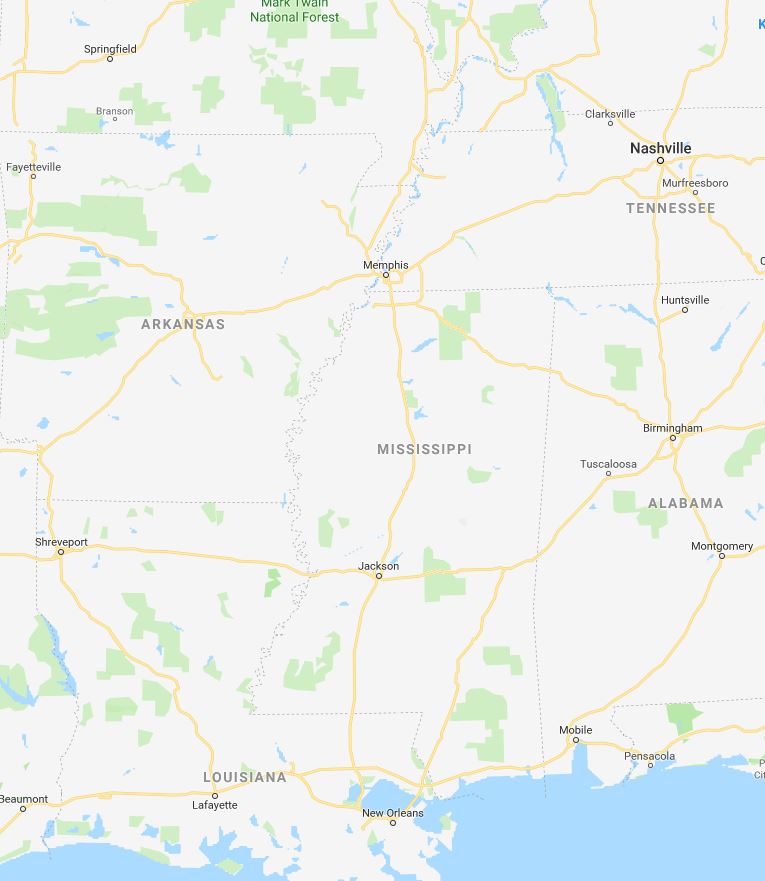 OH River at Paducah
OH River at Cairo
MS River at Caruthersville
Current: 33.6’  MINOR
Current: 38.7’  ACTION
Current: 46.0’  MINOR
Crest in MINOR at 34.5’ 
on Tuesday
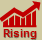 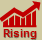 Crest in  MINOR at 40.3’ 
on Sunday
Forecast:
Forecast:
Forecast:
Crest in MINOR at 46.5’ on Sunday
5 Days
2 Days
0.5 Day
2 Days
1 Day
2 Days
2 Days
2 Days
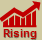 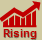 MS River at Ark City
MS River at Memphis
MS River at Natchez
MS River at Vicksburg
MS River at Greenville
MS River at New Orleans
MS River at Baton Rouge
Current: 37.6’  MINOR
Current: 30.5’  ACTION
Current: 51.8’  MODERATE
Current: 44.7’   MINOR
Current: 48.6’  MINOR
Current: 13.8’
Current: 36.9’  MINOR
Crested and remaining above flood over the next several days
Crest at 14.5’ on 
Monday
Crest in MINOR at 45.0’ for Tomorrow
Crest in MINOR at 
37.8’ on Monday
Crest in ACTION at 31.5’ on Wednesday
Forecast:
Forecast:
Forecast:
Forecast:
Forecast:
Forecast
Crest in MODERATE  at 52.5’ on Saturday
Forecast:
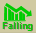 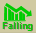 Near Crest Now
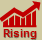 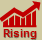 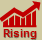 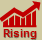 Morganza Location
Bonnet Carré Location
NWSLMRFC
@NWSLMRFC
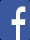 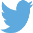